1 Peter 1
Born Again to a Living Hope
1 Peter 1
Occasion: encouragement and instruction for living well in the midst of a “fiery ordeal”
Born Again to a Living Hope
1 Peter 1
Occasion: encouragement and instruction for living well in the midst of a “fiery ordeal”
1 Pet 1:3 Blessed be the God and Father of our Lord Jesus Christ, who  according to His great mercy has caused us to be born again to a living hope through the resurrection of Jesus Christ from the dead.
1 Peter 1
Occasion: encouragement and instruction for living well in the midst of a “fiery ordeal”
1 Pet 1:3 Blessed be the God and Father of our Lord Jesus Christ, who  according to His great mercy has caused us to be born again to a living hope through the resurrection of Jesus Christ from the dead.
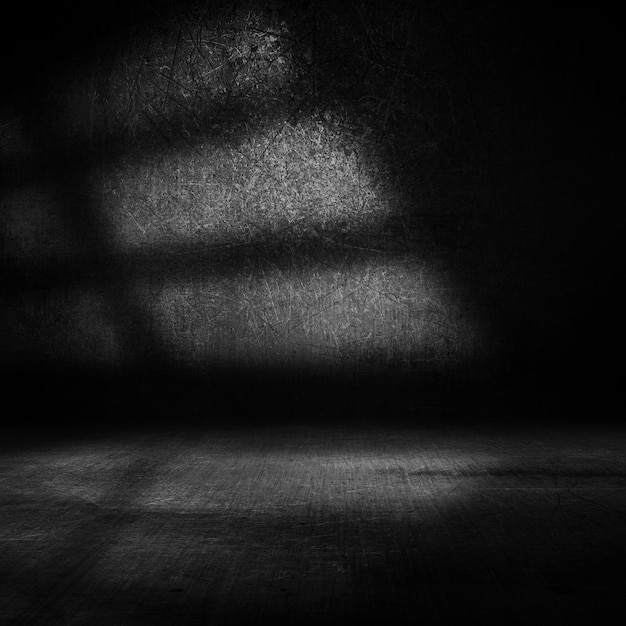 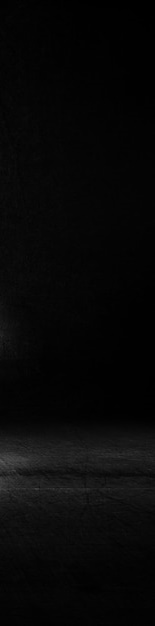 John 3:2 After dark one evening, he came to speak with Jesus.
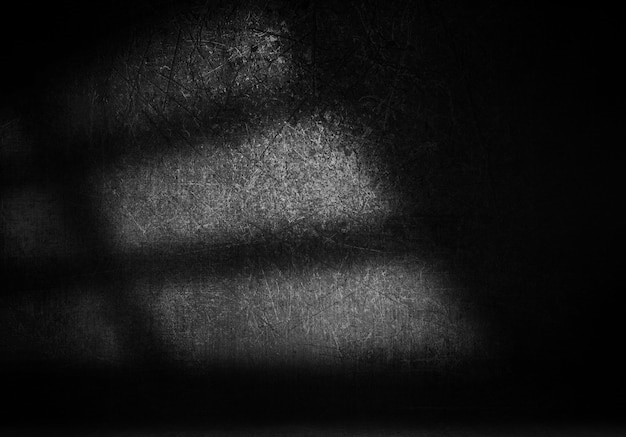 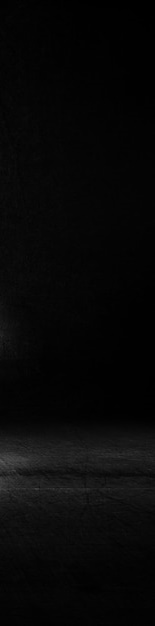 John 3:3 Jesus replied, “I tell you the truth, unless you are born again, you cannot see the Kingdom of God.”
John 3:2 he said, “Rabbi, we all know that God has sent you to teach us. Your miraculous signs are evidence that God is with you.”
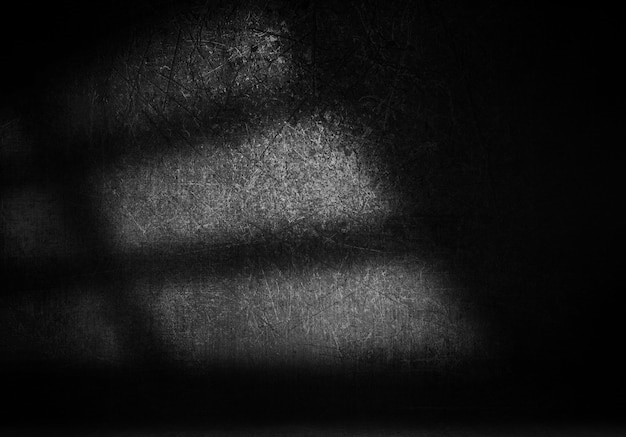 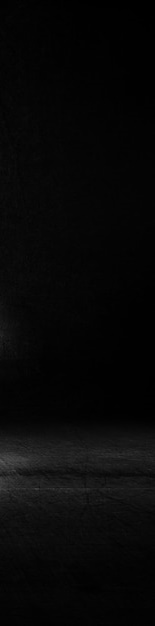 John 3:3 Jesus replied, “I tell you the truth, unless you are born again, you cannot see the Kingdom of God.”
John 3:4 “What do you mean?” Nicodemus exclaimed
“How can an old man go back into his mother’s womb and be born again?”
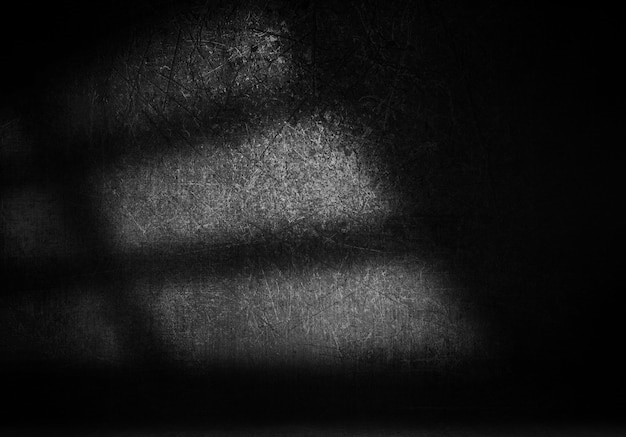 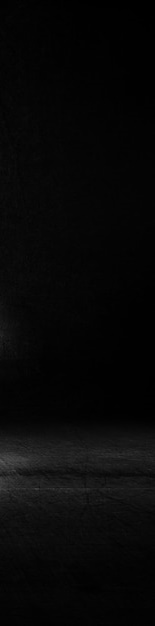 John 3:5 Jesus replied, “I assure you, no one can enter the Kingdom of God without being born of water and the Spirit.  6 Humans can reproduce only human life, but the Holy Spirit gives birth to spiritual life.  7 So don’t be surprised when I say, ‘You must be born again.’
Something spiritual, not physical
John 3:4 “What do you mean?” Nicodemus exclaimed
“How can an old man go back into his mother’s womb and be born again?”
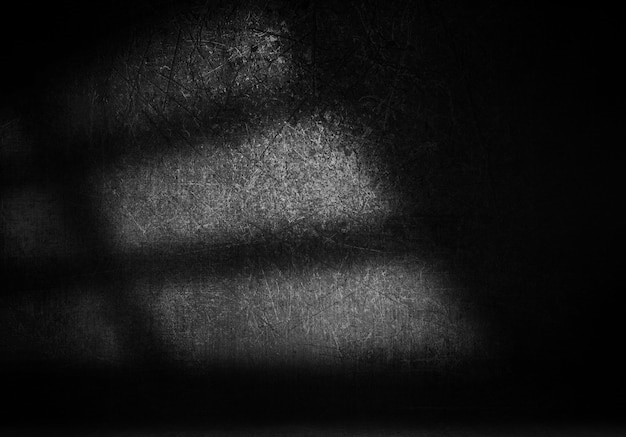 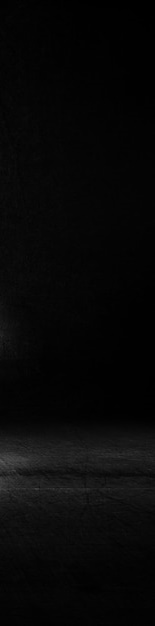 John 3:5 Jesus replied, “I assure you, no one can enter the Kingdom of God without being born of water and the Spirit.  6 Humans can reproduce only human life, but the Holy Spirit gives birth to spiritual life.  7 So don’t be surprised when I say, ‘You must be born again.’
Something spiritual, not physical
John 3:4 “What do you mean?” Nicodemus exclaimed
“How can an old man go back into his mother’s womb and be born again?”
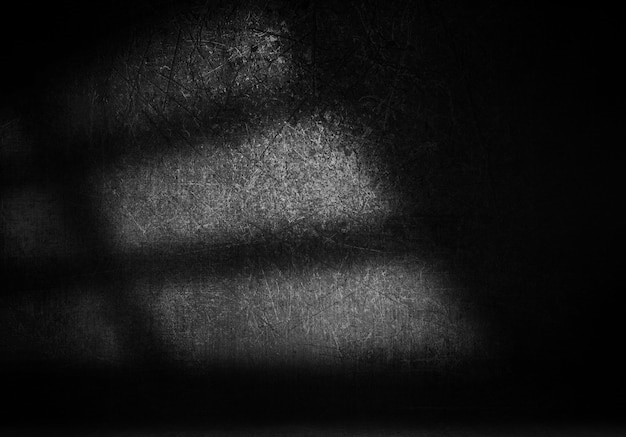 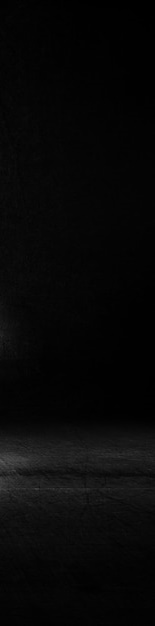 John 3:5 Jesus replied, “I assure you, no one can enter the Kingdom of God without being born of water and the Spirit.  6 Humans can reproduce only human life, but the Holy Spirit gives birth to spiritual life.  7 So don’t be surprised when I say, ‘You must be born again.’
Something spiritual, not physical
John 3:4 “What do you mean?” Nicodemus exclaimed
“How can an old man go back into his mother’s womb and be born again?”
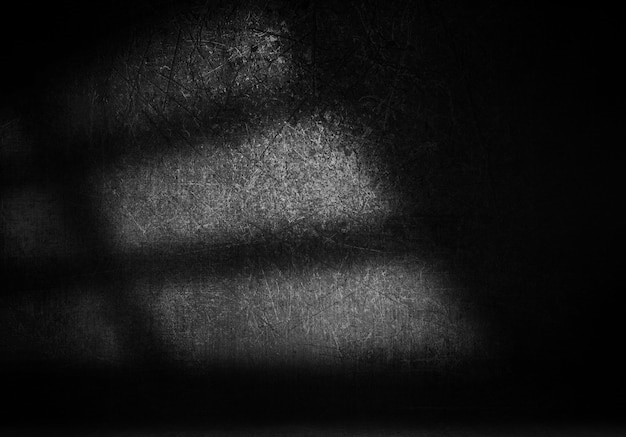 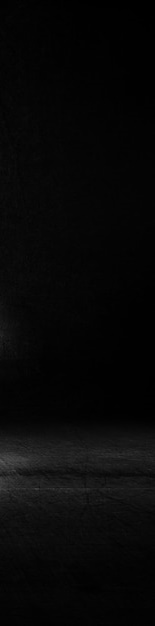 John 3:5 Jesus replied, “I assure you, no one can enter the Kingdom of God without being born of water and the Spirit.  6 Humans can reproduce only human life, but the Holy Spirit gives birth to spiritual life.  7 So don’t be surprised when I say, ‘You must be born again.’
Something spiritual, not physical
John 3:4 “What do you mean?” Nicodemus exclaimed
“How can an old man go back into his mother’s womb and be born again?”
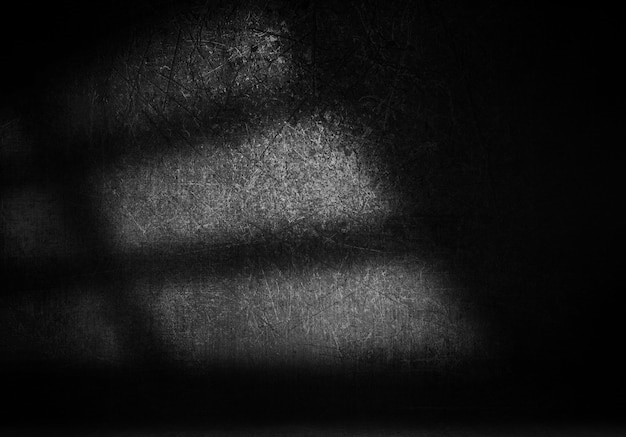 John 3:5 Jesus replied, “I assure you, no one can enter the Kingdom of God without being born of water and the Spirit.  6 Humans can reproduce only human life, but the Holy Spirit gives birth to spiritual life.  7 So don’t be surprised when I say, ‘You must be born again.’
The new birth describes salvation
John 3:4 “What do you mean?” Nicodemus exclaimed
“How can an old man go back into his mother’s womb and be born again?”
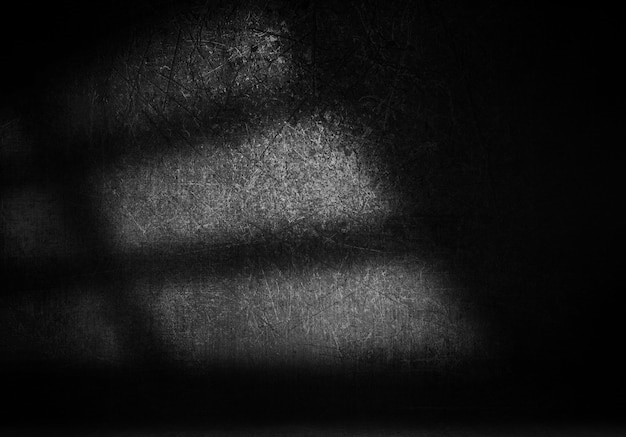 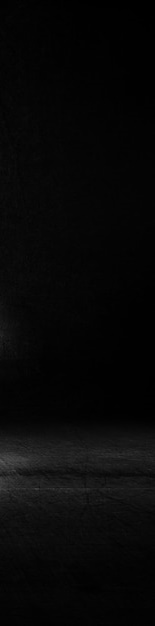 John 3:5 Jesus replied, “I assure you, no one can enter the Kingdom of God without being born of water and the Spirit.  6 Humans can reproduce only human life, but the Holy Spirit gives birth to spiritual life.  7 So don’t be surprised when I say, ‘You must be born again.’
The new birth describes salvation
John 3:4 “What do you mean?” Nicodemus exclaimed
“How can an old man go back into his mother’s womb and be born again?”
Adam
Your Identity “in Adam”
Consequences:
Status: “sinner”
Sin Nature
Adam
Spiritual orphans
Broken relationship w/ God, man, creation
Domain of darkness
Death
Your Identity “in Adam”
NEW Identity “in Christ”
Consequences:
Consequences:
Status: “sinner”
Status: “Righteous”
Sin Nature
Holy Spirit
Adam
Spiritual orphans
Adoption
Body of Christ
Broken relationship w/ God, man, creation
Citizen of Heaven
Domain of darkness
Eternal Life
Death
And so it is like being born
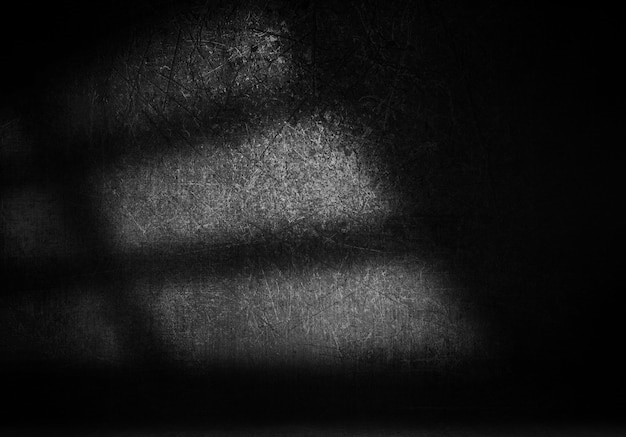 John 3:8 The wind blows where it wishes, and you hear the sound of it, but you do not know where it is coming from and where it is going; so is everyone who has been born of the Spirit.”
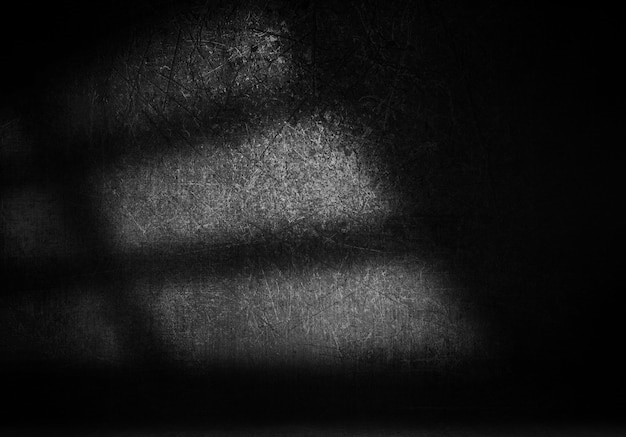 Necessary for salvation
There is a need for decision
John 3:3 “I tell you the truth, unless you are born again, you cannot see the Kingdom of God.” … 5 “I assure you, no one can enter the Kingdom of God without being born of water and the Spirit.
John 3:8 The wind blows where it wishes, and you hear the sound of it, but you do not know where it is coming from and where it is going; so is everyone who has been born of the Spirit.”
5 things about the New Birth in 1 Peter 1
Why does Peter bring this up to his audience?
1 Pet 1:23 for you have been born again not of seed which is perishable but imperishable, that is, through the living and enduring word of God.
5 things about the New Birth in 1 Peter 1
Why does Peter bring this up to his audience?
1 Pet 1:23 for you have been born again not of seed which is perishable but imperishable, that is, through the living and enduring word of God.
1) The New Self is of Imperishable Quality
1 Pet 1:23 for you have been born again not of seed which is perishable but imperishable, that is, through the living and enduring word of God.
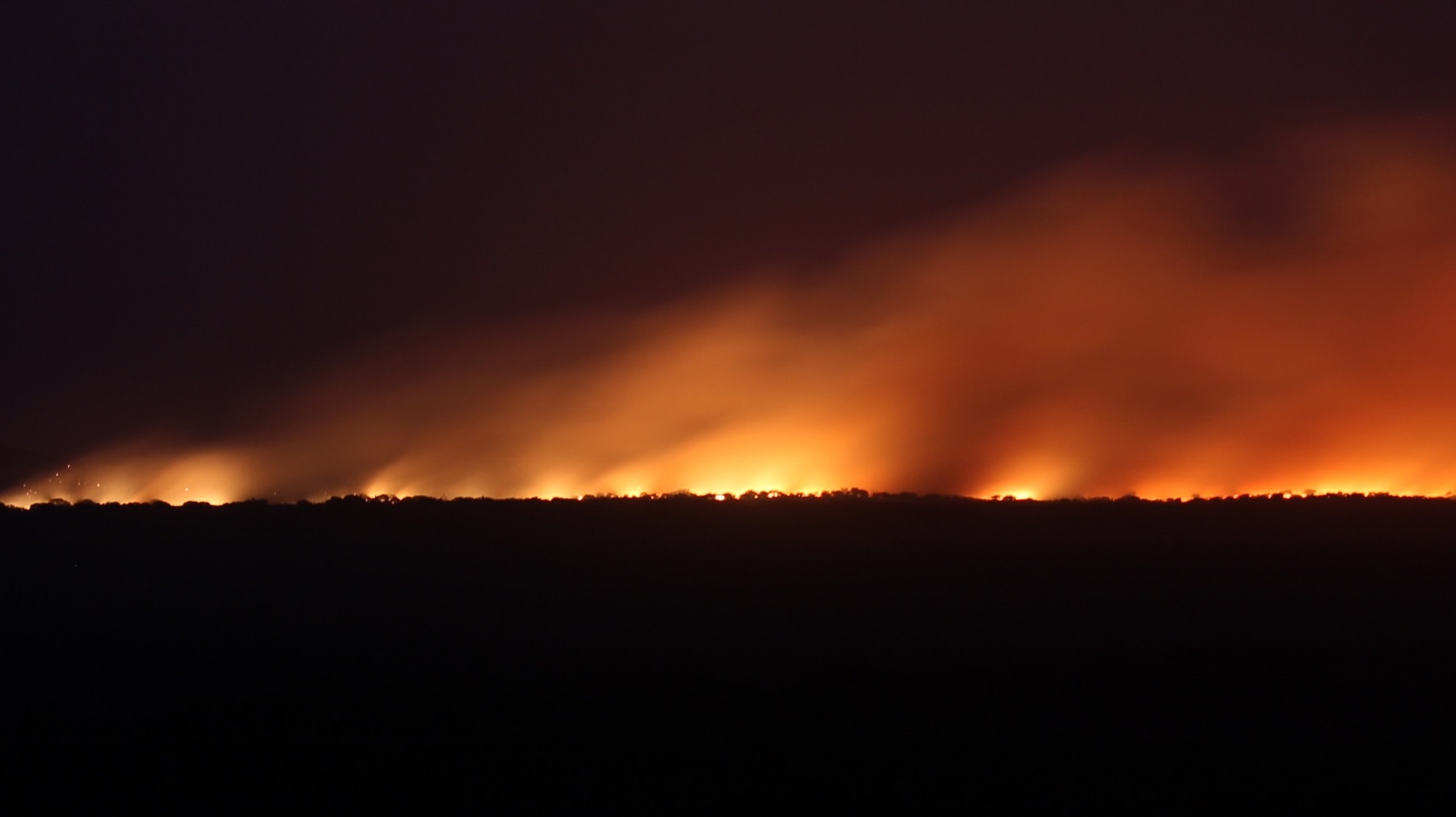 1) The New Self is of Imperishable Quality
Isaiah 40:23 He it is who reduces rulers to nothing, Who makes the judges of the earth meaningless. 24 Scarcely have they been planted, Scarcely have they been sown, Scarcely has their stock taken root in the earth, But He merely blows on them, and they wither, And the storm carries them away like stubble. 25 “To whom then will you liken Me That I would be his equal?” says the Holy One.
Isaiah 40:6-8
1 Pet 1:23 for you have been born again not of seed which is perishable but imperishable, that is, through the living and enduring word of God.  24 For, “All flesh is like grass, And all its glory like the flower of grass. The grass withers, And the flower falls off, 25 But the word of the Lord endures forever.” And this is the word which was preached to you.
1) The New Self is of Imperishable Quality
1 Pet 1:23 for you have been born again not of seed which is perishable but imperishable, that is, through the living and enduring word of God.  24 For, “All flesh is like grass, And all its glory like the flower of grass. The grass withers, And the flower falls off, 25 But the word of the Lord endures forever.” And this is the word which was preached to you.
1) The New Self is of Imperishable Quality
1 Pet 1:23 for you have been born again not of seed which is perishable but imperishable, that is, through the living and enduring word of God.  24 For, “All flesh is like grass, And all its glory like the flower of grass. The grass withers, And the flower falls off, 25 But the word of the Lord endures forever.” And this is the word which was preached to you.
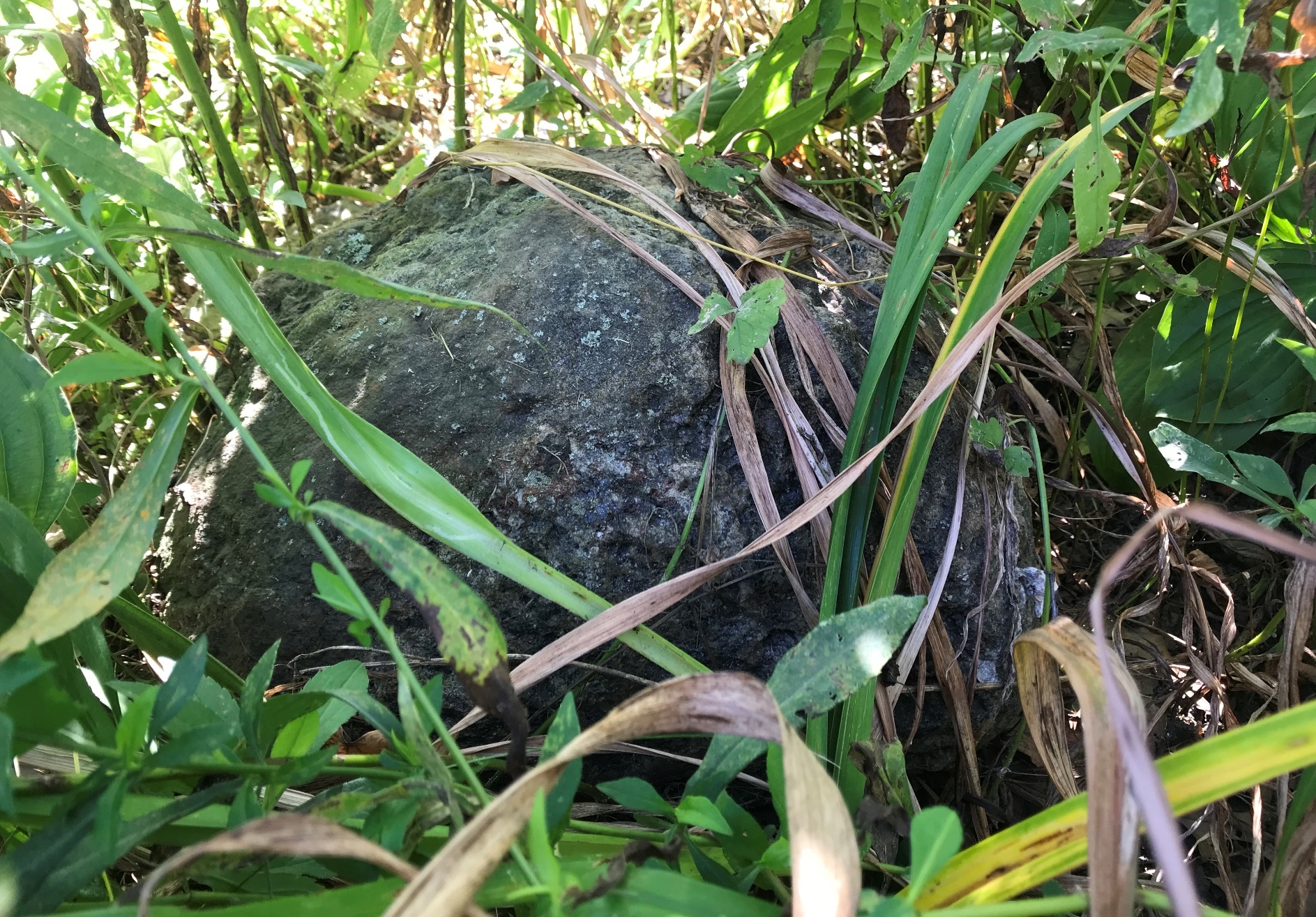 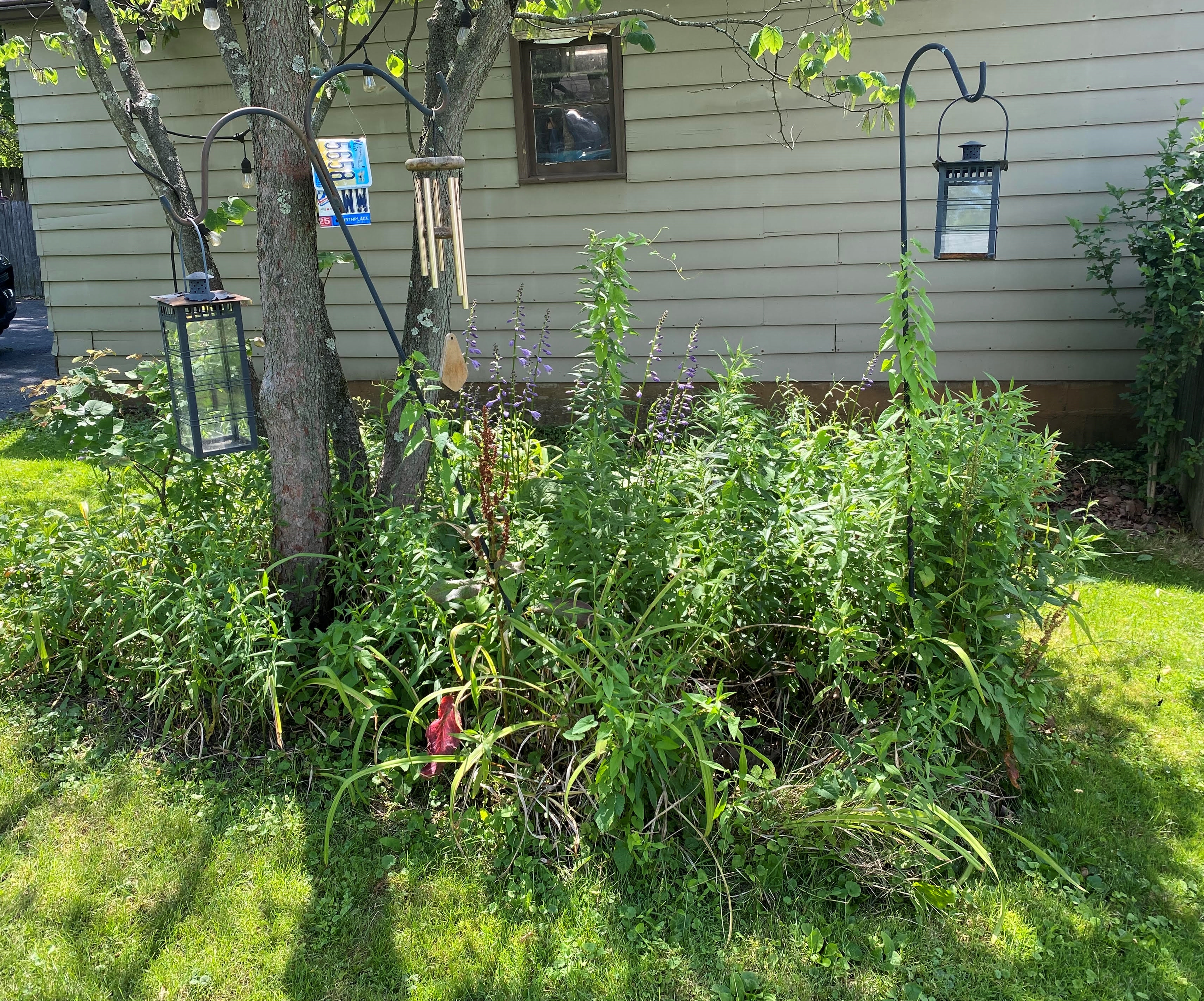 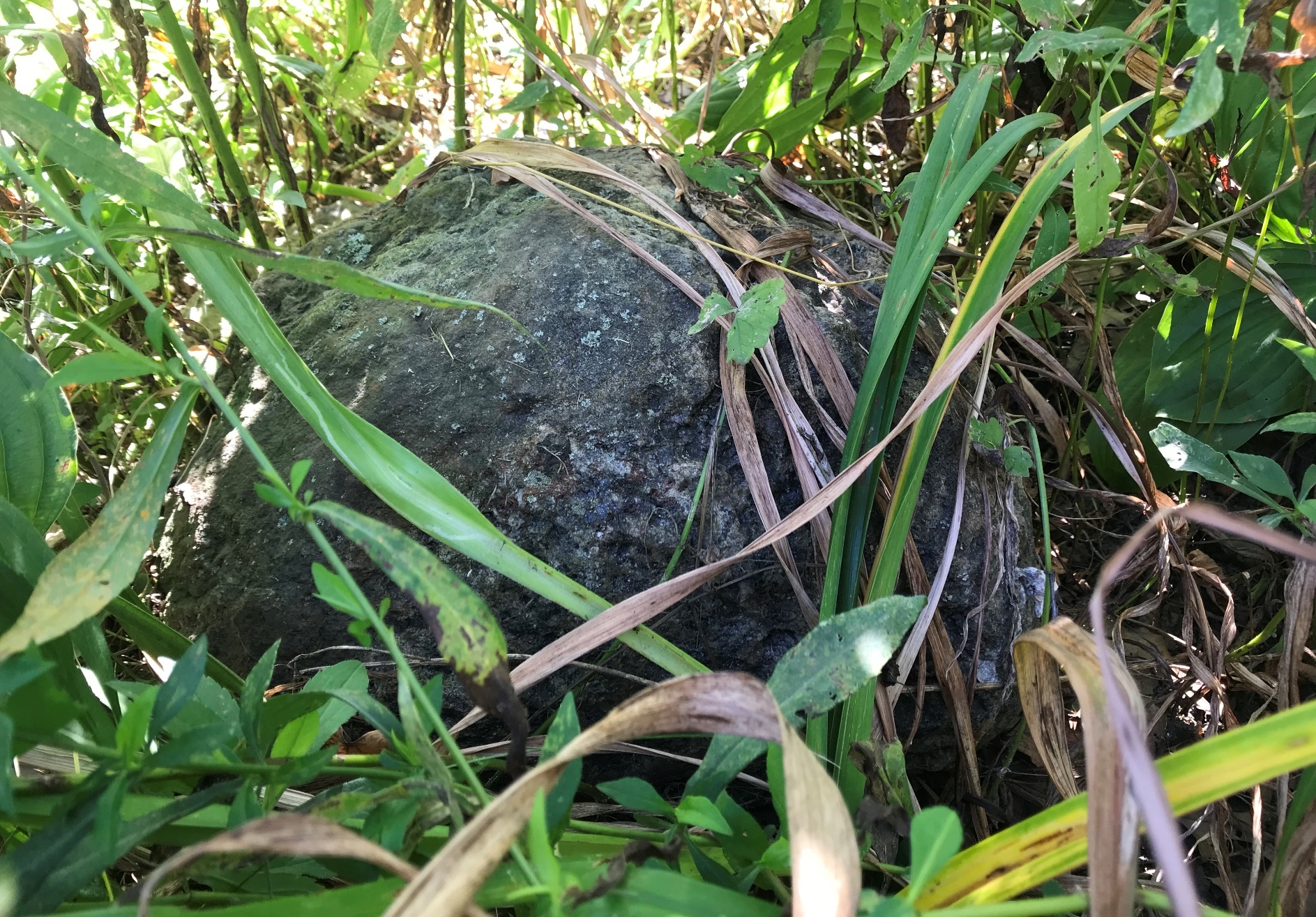 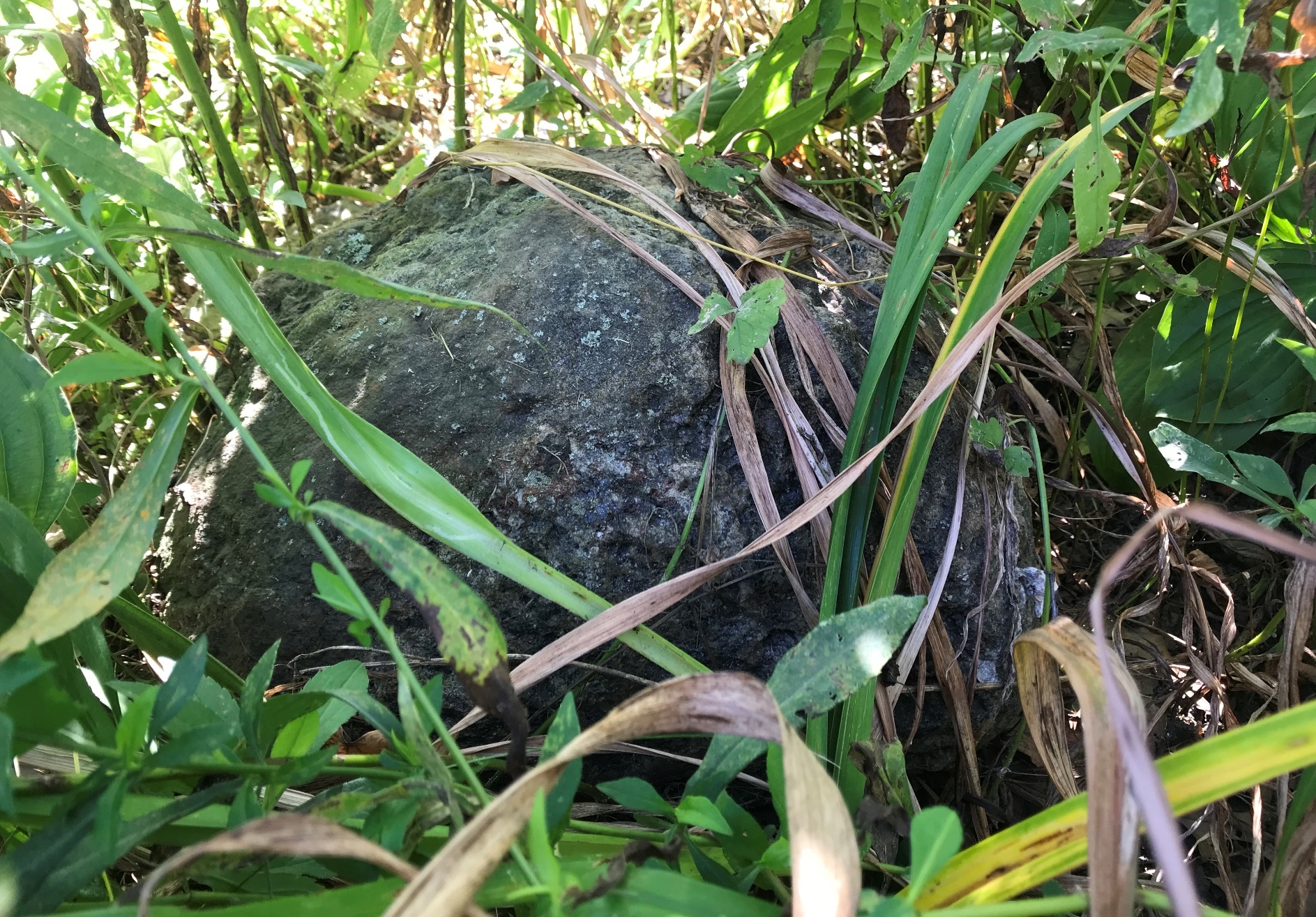 1 Pet 1:23 for you have been born again not of seed which is perishable but imperishable, that is, through the living and enduring word of God.  24 For, “All flesh is like grass, And all its glory like the flower of grass. The grass withers, And the flower falls off, 25 But the word of the Lord endures forever.” And this is the word which was preached to you.
Coming to Christ is a lot like birth…
A moment in time
A beginning
A trajectory
1 Pet 2:2  like newborn babies, long for the pure milk of the word, so that by it you may grow in respect to salvation, 3 if you have tasted the kindness of the Lord.
2) The New Self has a Trajectory
Coming to Christ is a lot like birth…
A moment in time
A beginning
A trajectory
1 Pet 2:2  like newborn babies, long for the pure milk of the word, so that by it you may grow in respect to salvation, 3 if you have tasted the kindness of the Lord.
2) The New Self has a Trajectory
Coming to Christ is a lot like birth…
New faculties & awareness
New abilities
1 Pet 2:2  like newborn babies, long for the pure milk of the word, so that by it you may grow in respect to salvation, 3 if you have tasted the kindness of the Lord.
2) The New Self has a Trajectory
Coming to Christ is a lot like birth…
New faculties & awareness
New abilities
A terminus
1 Pet 2:2  like newborn babies, long for the pure milk of the word, so that by it you may grow in respect to salvation, 3 if you have tasted the kindness of the Lord.
2) The New Self has a Trajectory
Coming to Christ is a lot like birth…
New faculties & awareness
New abilities
A terminus
1 Pet 1:3 … has caused us to be born again to a living hope through the  resurrection of Jesus Christ from the dead, 4 to obtain an inheritance …
3) The New Self has a Future
Coming to Christ is a lot like birth…
New faculties & awareness
New abilities
A terminus
1 Pet 1:3 … has caused us to be born again to a living hope through the  resurrection of Jesus Christ from the dead, 4 to obtain an inheritance …
3) The New Self has a Future
1 Pet 1:3 … has caused us to be born again to a living hope through the  resurrection of Jesus Christ from the dead, 4 to obtain an inheritance …
3) The New Self has a Future
1 Pet 1:4 to obtain an inheritance  which is imperishable and undefiled and will not fade away, reserved in heaven for you, 5 who are protected by the power of God through faith for a salvation ready to be revealed in the last time.
We have been born into an inheritance from God
wealth, property, residence, livestock, family name, title, status, reputation, debts/promises
3) The New Self has a Future
1 Pet 1:4 to obtain an inheritance  which is imperishable and undefiled and will not fade away, reserved in heaven for you, 5 who are protected by the power of God through faith for a salvation ready to be revealed in the last time.
3) The New Self has a Future
1 Pet 1:4 to obtain an inheritance  which is imperishable and undefiled and will not fade away, reserved in heaven for you, 5 who are protected by the power of God through faith for a salvation ready to be revealed in the last time.
3) The New Self has a Future
1 Pet 1:4 to obtain an inheritance  which is imperishable and undefiled and will not fade away, reserved in heaven for you, 5 who are protected by the power of God through faith for a salvation ready to be revealed in the last time.
3) The New Self has a Future
1 Pet 1:4 to obtain an inheritance  which is imperishable and undefiled and will not fade away, reserved in heaven for you, 5 who are protected by the power of God through faith for a salvation ready to be revealed in the last time.
3) The New Self has a Future
1 Pet 1:4 to obtain an inheritance  which is imperishable and undefiled and will not fade away, reserved in heaven for you, 5 who are protected by the power of God through faith for a salvation ready to be revealed in the last time.
This is a pristine, perfect, secure, permanent lasting inheritance
3) The New Self has a Future
1 Pet 1:4 to obtain an inheritance  which is imperishable and undefiled and will not fade away, reserved in heaven for you, 5 who are protected by the power of God through faith for a salvation ready to be revealed in the last time.
This is a pristine, perfect, secure, permanent lasting inheritance
…Inevitable…
You can bank on it
3) The New Self has a Future
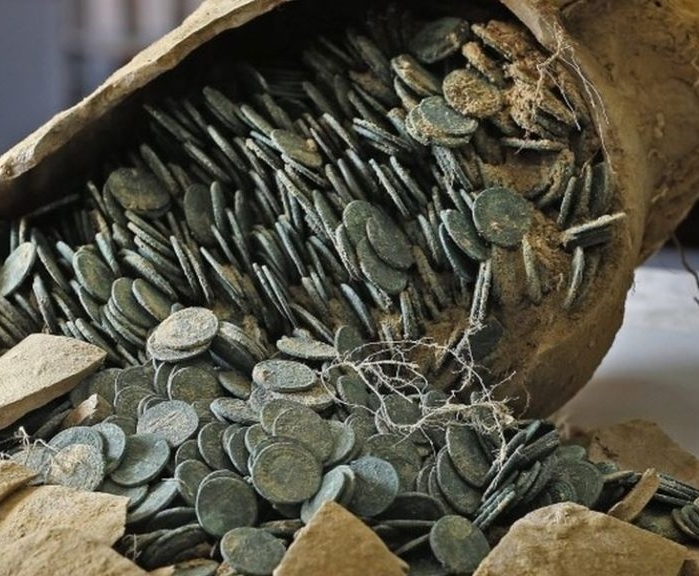 1 Pet 1:3 … has caused us to be born again to a living hope through the  resurrection of Jesus Christ from the dead, 4 to obtain an inheritance…
Future-Oriented
Re-ordered Priorities
3) The New Self has a Future
1 Pet 1:3 … has caused us to be born again to a living hope through the  resurrection of Jesus Christ from the dead, 4 to obtain an inheritance…
Future-Oriented
Re-ordered Priorities
Freedom about today
Anticipation
Joy
3) The New Self has a Future
1 Pet 1:6 In this you greatly rejoice, even though now for a little while, if necessary, you have been distressed by various trials
Future-Oriented
Re-ordered Priorities
Freedom about today
Anticipation
Joy
3) The New Self has a Future
1 Pet 1:6 In this you greatly rejoice, even though now for a little while, if necessary, you have been distressed by various trials
Future-Oriented
Re-ordered Priorities
Freedom about today
Anticipation
Joy
3) The New Self has a Future
1 Pet 1:6 In this you greatly rejoice, even though now for a little while, if necessary, you have been distressed by various trials
The presence of hope dramatically changes the experience of suffering
3) The New Self has a Future
1 Pet 1:6 In this you greatly rejoice, even though now for a little while, if necessary, you have been distressed by various trials
The presence of hope dramatically changes the experience of suffering
3) The New Self has a Future
1 Pet 1:6 In this you greatly rejoice, even though now for a little while, if necessary, you have been distressed by various trials
The presence of hope dramatically changes the experience of suffering
4) The New Self is to Live as a Child of God
1 Pet 1:14 As obedient children, do not be conformed to the former lusts which were yours in your ignorance,  15 but like the Holy One who called you, be holy  yourselves also in all your  behavior; 16 because it is written, “You shall be holy, for I am holy.”
4) The New Self is to Live as a Child of God
1 Pet 1:14 As obedient children, do not be conformed to the former lusts which were yours in your ignorance,  15 but like the Holy One who called you, be holy  yourselves also in all your  behavior; 16 because it is written, “You shall be holy, for I am holy.”
Which means differently from how you lived before
4) The New Self is to Live as a Child of God
1 Pet 1:14 As obedient children, do not be conformed to the former lusts which were yours in your ignorance,  15 but like the Holy One who called you, be holy  yourselves also in all your  behavior; 16 because it is written, “You shall be holy, for I am holy.”
Which means differently from how you lived before
4) The New Self is to Live as a Child of God
1 Pet 1:14 As obedient children, do not be conformed to the former lusts which were yours in your ignorance,  15 but like the Holy One who called you, be holy  yourselves also in all your  behavior; 16 because it is written, “You shall be holy, for I am holy.”
And children should emulate their Father
4) The New Self is to Live as a Child of God
1 Pet 1:14 As obedient children, do not be conformed to the former lusts which were yours in your ignorance,  15 but like the Holy One who called you, be holy  yourselves also in all your  behavior; 16 because it is written, “You shall be holy, for I am holy.”
And children should emulate their Father
Hágios: set apart by (or for) God, different
4) The New Self is to Live as a Child of God
1 Pet 1:14 As obedient children, do not be conformed to the former lusts which were yours in your ignorance,  15 but like the Holy One who called you, be holy  yourselves also in all your  behavior; 16 because it is written, “You shall be holy, for I am holy.”
And children should emulate their Father
Hágios: set apart by (or for) God, different
4) The New Self is to Live as a Child of God
1 Pet 1:14 As obedient children, do not be conformed to the former lusts which were yours in your ignorance,  15 but like the Holy One who called you, be holy  yourselves also in all your  behavior; 16 because it is written, “You shall be holy, for I am holy.”
Which means standing out 
as different
Hágios: set apart by (or for) God, different
4) The New Self is to Live as a Child of God
1 Pet 1:14 As obedient children, do not be conformed to the former lusts which were yours in your ignorance,  15 but like the Holy One who called you, be holy  yourselves also in all your  behavior; 16 because it is written, “You shall be holy, for I am holy.”
Which means standing out 
as different
4) The New Self is to Live as a Child of God
1 Pet 1:14 As obedient children, do not be conformed to the former lusts which were yours in your ignorance,  15 but like the Holy One who called you, be holy  yourselves also in all your  behavior; 16 because it is written, “You shall be holy, for I am holy.”
Which means standing out 
as different
4) The New Self is to Live as a Child of God
1 Pet 1:14 As obedient children, do not be conformed to the former lusts which were yours in your ignorance,  15 but like the Holy One who called you, be holy  yourselves also in all your  behavior; 16 because it is written, “You shall be holy, for I am holy.”
4) The New Self is to Live as a Child of God
1 Pet 1:14 As obedient children, do not be conformed to the former lusts which were yours in your ignorance,  15 but like the Holy One who called you, be holy  yourselves also in all your  behavior; 16 because it is written, “You shall be holy, for I am holy.”
4) The New Self is to Live as a Child of God
1 Pet 1:14 As obedient children, do not be conformed to the former lusts which were yours in your ignorance,  15 but like the Holy One who called you, be holy  yourselves also in all your  behavior; 16 because it is written, “You shall be holy, for I am holy.”
Be the shape you are
4) The New Self is to Live as a Child of God
Which means standing out 
as different
1 Pet 1:17 If you address as Father the One who impartially judges according to each one’s work, conduct yourselves in fear during the time of your stay on earth;  18 knowing that you were not redeemed with perishable things like silver or gold from your futile way of life inherited from your forefathers, 19 but with precious blood, as of a lamb unblemished and spotless, the blood of Christ.
4) The New Self is to Live as a Child of God
Let God be your Judge
Which means standing out 
as different
Let God be their Judge
1 Pet 1:17 If you address as Father the One who impartially judges according to each one’s work, conduct yourselves in fear during the time of your stay on earth;  18 knowing that you were not redeemed with perishable things like silver or gold from your futile way of life inherited from your forefathers, 19 but with precious blood, as of a lamb unblemished and spotless, the blood of Christ.
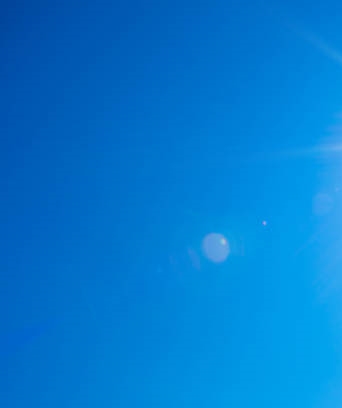 4) The New Self is to Live as a Child of God
Which means living in fear?
Appropriate reverence for something awesome
1 Pet 1:17 If you address as Father the One who impartially judges according to each one’s work, conduct yourselves in fear during the time of your stay on earth;  18 knowing that you were not redeemed with perishable things like silver or gold from your futile way of life inherited from your forefathers, 19 but with precious blood, as of a lamb unblemished and spotless, the blood of Christ.
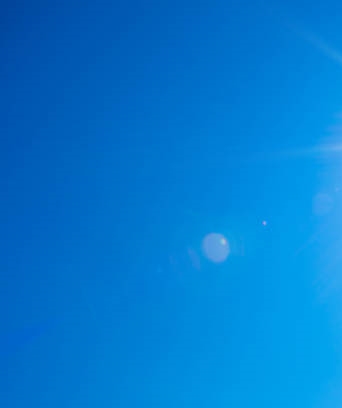 4) The New Self is to Live as a Child of God
A distinguishing characteristic of God’s children: they revere a God
As opposed to what?
1 Pet 1:17 If you address as Father the One who impartially judges according to each one’s work, conduct yourselves in fear during the time of your stay on earth;  18 knowing that you were not redeemed with perishable things like silver or gold from your futile way of life inherited from your forefathers, 19 but with precious blood, as of a lamb unblemished and spotless, the blood of Christ.
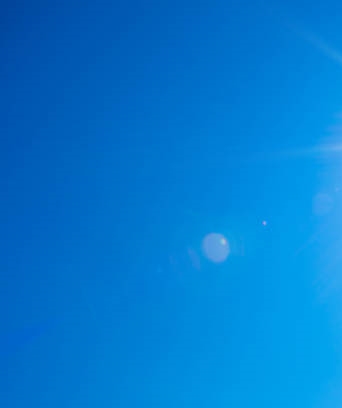 4) The New Self is to Live as a Child of God
A distinguishing characteristic of God’s children: they revere a God
A life that reveres our desires instead of revering God
As opposed to what?
Epithumiais: desire, passionate longing
1 Pet 1:14 As obedient children, do not be conformed to the former lusts which were yours in your ignorance, 15 but like the Holy One who called you, be holy yourselves also in all your behavior; 16 because it is written, “You shall be holy, for I am holy.”
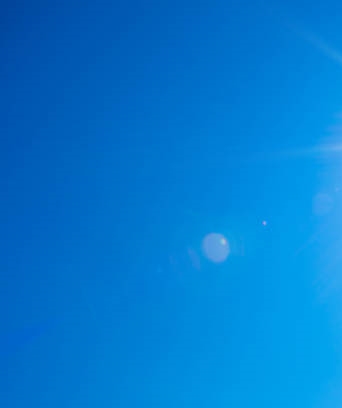 4) The New Self is to Live as a Child of God
A distinguishing characteristic of God’s children: they revere a God
A life that reveres our desires instead of revering God
“The key to a great life is to create and live out a life experience oriented around your personal desires”
What do you really need to be happy?
“The freedom to be and do what I want”
“The key to a great life is to create and live out a life experience oriented around your personal desires”
Oriented around my desires
Sounds great!
“The key to a great life is to create and live out a life experience oriented around your personal desires”
Are there any problems that come with this way of thinking?
It assumes that my desires are right
And “lusts” never satisfy
So I end up orbiting my desires, in an endless pursuit of happiness
“The key to a great life is to create and live out a life experience oriented around your personal desires”
1 Pet 1:14 As obedient children, do not be conformed to the former lusts which were yours in your ignorance,
1 Pet 1:18 knowing that you were not redeemed with perishable things like silver or gold from your futile way of life inherited from your forefathers, 19 but with precious blood, as of a lamb unblemished and spotless, the blood of Christ.
“The key to a great life is to create and live out a life experience oriented around your personal desires”
1 Pet 1:14 As obedient children, do not be conformed to the former lusts which were yours in your ignorance,
1 Pet 1:18 knowing that you were not redeemed with perishable things like silver or gold from your futile way of life inherited from your forefathers, 19 but with precious blood, as of a lamb unblemished and spotless, the blood of Christ.
“The key to a great life is to create and live out a life experience oriented around your personal desires”
Mataios: vain, useless, to no purpose
1 Pet 1:18 knowing that you were not redeemed with perishable things like silver or gold from your futile way of life inherited from your forefathers, 19 but with precious blood, as of a lamb unblemished and spotless, the blood of Christ.
“The key to a great life is to create and live out a life experience oriented around your personal desires”
Why is it “futile?”
“The key to a great life is to be what you want and do what you feel”
It denies the reality of your station
It assumes I can meet all my deepest needs
love, security, significance
identity?
1 Pet 1:18 knowing that you were not redeemed with perishable things like silver or gold from your futile way of life inherited from your forefathers, 19 but with precious blood, as of a lamb unblemished and spotless, the blood of Christ.
“The key to a great life is to create and live out a life experience oriented around your personal desires”
Why is it “futile?”
“The key to a great life is to be what you want and do what you feel”
It denies the reality of your station
It assumes I can meet all my deepest needs
Who am I really??
External Reference (affiliation, comparison, validation)
1 Pet 1:18 knowing that you were not redeemed with perishable things like silver or gold from your futile way of life inherited from your forefathers, 19 but with precious blood, as of a lamb unblemished and spotless, the blood of Christ.
“The key to a great life is to create and live out a life experience oriented around your personal desires”
Why is it “futile?”
“The key to a great life is to be what you want and do what you feel”
It denies the reality of your station
It assumes I can meet all my deepest needs
Who am I really??
External Reference 
Internal Reference
These don’t get the “identity” job done!
1 Pet 1:18 knowing that you were not redeemed with perishable things like silver or gold from your futile way of life inherited from your forefathers, 19 but with precious blood, as of a lamb unblemished and spotless, the blood of Christ.
“The key to a great life is to create and live out a life experience oriented around your personal desires”
Why is it “futile?”
“The key to a great life is to be what you want and do what you feel”
It denies the reality of your station
It assumes I can meet all my deepest needs
The old self doesn’t know who he is! 
And has no real way to figure it out…
1 Pet 1:18 knowing that you were not redeemed with perishable things like silver or gold from your futile way of life inherited from your forefathers, 19 but with precious blood, as of a lamb unblemished and spotless, the blood of Christ.
“The key to a great life is to create and live out a life experience oriented around your personal desires”
Why is it “futile?”
“The key to a great life is to be what you want and do what you feel”
It denies the reality of your station
It assumes I can meet all my deepest needs
Which turns out to be a crushing responsibility!
Not only is it unsatisfying, it is ultimately enslaving
1 Pet 1:18 knowing that you were not redeemed with perishable things like silver or gold from your futile way of life inherited from your forefathers, 19 but with precious blood, as of a lamb unblemished and spotless, the blood of Christ.
“The key to a great life is to create and live out a life experience oriented around your personal desires”
When we say, “I revere no God,” this is the automatic (and only) alternative
1 Pet 1:18 knowing that you were not redeemed with perishable things like silver or gold from your futile way of life inherited from your forefathers, 19 but with precious blood, as of a lamb unblemished and spotless, the blood of Christ.
“The key to a great life is to create and live out a life experience oriented around your personal desires”
When we say, “I revere no God,” this is the automatic (and only) alternative
1 Pet 1:18 knowing that you were not redeemed with perishable things like silver or gold from your futile way of life inherited from your forefathers, 19 but with precious blood, as of a lamb unblemished and spotless, the blood of Christ.
“The key to a great life is to create and live out a life experience oriented around your personal desires”
Jesus Christ reconciles us with our God, so that we can come into our proper orbit in a right relationship with Him
1 Pet 1:18 knowing that you were not redeemed with perishable things like silver or gold from your futile way of life inherited from your forefathers, 19 but with precious blood, as of a lamb unblemished and spotless, the blood of Christ.
“The key to a great life is to create and live out a life experience oriented around your personal desires”
Jesus Christ reconciles us with our God, so that we can come into our proper orbit in a right relationship with Him
1 Pet 1:18 knowing that you were not redeemed with perishable things like silver or gold from your futile way of life inherited from your forefathers, 19 but with precious blood, as of a lamb unblemished and spotless, the blood of Christ.
“The key to a great life is to create and live out a life experience oriented around your personal desires”
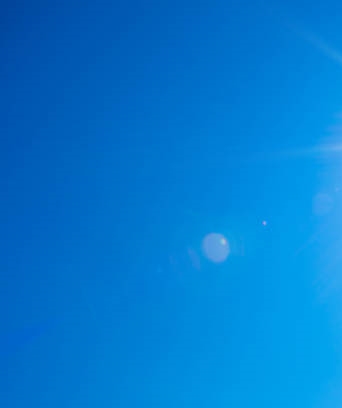 4) The New Self is to Live as a Child of God
A better way to live: 
to revere the one true God
1 Pet 1:18 knowing that you were not redeemed with perishable things like silver or gold from your futile way of life inherited from your forefathers, 19 but with precious blood, as of a lamb unblemished and spotless, the blood of Christ.
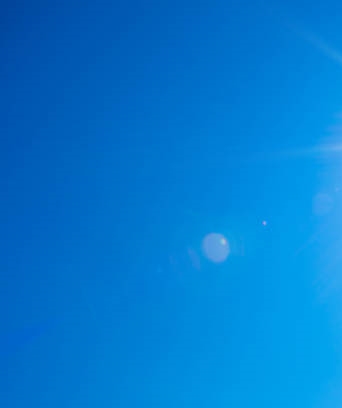 4) The New Self is to Live as a Child of God
A better way to live: 
to revere the one true God
Romans 8:15 For you have not received a spirit of slavery leading to fear again, but you have received a spirit of adoption as sons by which we cry out, “Abba! Father!”
A settled, authoritative, and true reference point on which to base my identity
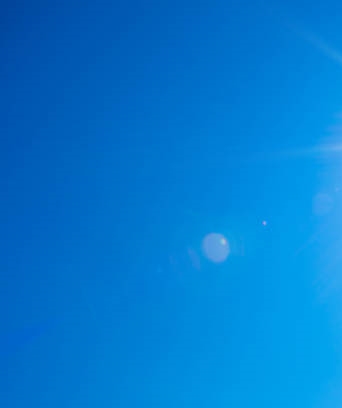 4) The New Self is to Live as a Child of God
A better way to live: 
to revere the one true God
A settled, authoritative, and true reference point on which to base my identity
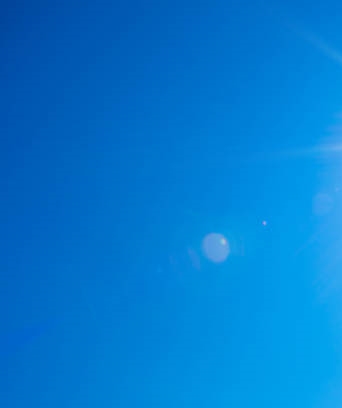 4) The New Self is to Live as a Child of God
Proverbs 9:10 The fear of the Lord is the beginning of wisdom,And the knowledge of the Holy One is understanding.11 For by me your days will be multiplied,And years of life will be added to you.12 If you are wise, you are wise for yourself,And if you scoff, you alone will bear it.
A better way to live: 
to revere the one true God
A settled, authoritative, and true reference point on which to base my identity
A basis for a wise and well-ordered life
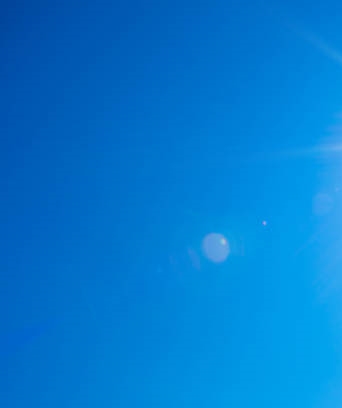 4) The New Self is to Live as a Child of God
A better way to live: 
to revere the one true God
A settled, authoritative, and true reference point on which to base my identity
A basis for a wise and well-ordered life
A loving Father who always meets all of our deepest needs
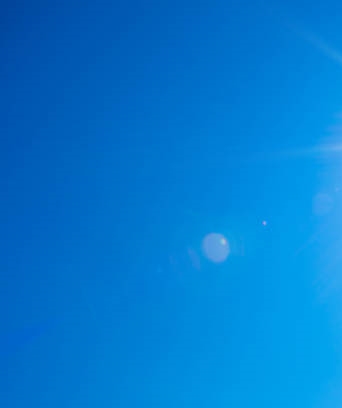 4) The New Self is to Live as a Child of God
A better way to live: 
to revere the one true God
1 Pet 1:22 Since you have in obedience to the truth purified your souls for a sincere love of the brethren, fervently love one another from the heart
A settled, authoritative, and true reference point on which to base my identity
A basis for a wise and well-ordered life
A loving Father who always meets all of our deepest needs
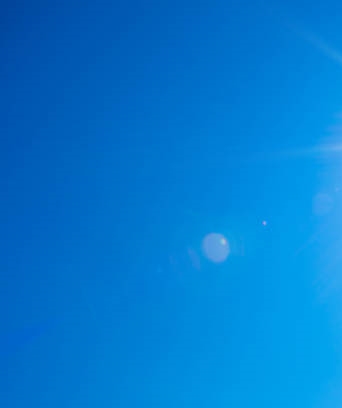 5) Born Again to a Life of Love
1 Pet 1:22 Since you have in obedience to the truth purified your souls for a sincere love of the brethren, fervently love one another from the heart
A settled, authoritative, and true reference point on which to base my identity
A basis for a wise and well-ordered life
A loving Father who always meets all of our deepest needs
1 Peter 1
Born Again to a Living Hope